LOST IN THE CREDITS
SONS OF KORAH
PSALMS
EXTRAORDINARY LESSONS FROM 
ORDINARY PEOPLE
SONS OF KORAH
ACCOUNTABILITY
ACCEPTANCE
ACCOMPLISHMENT
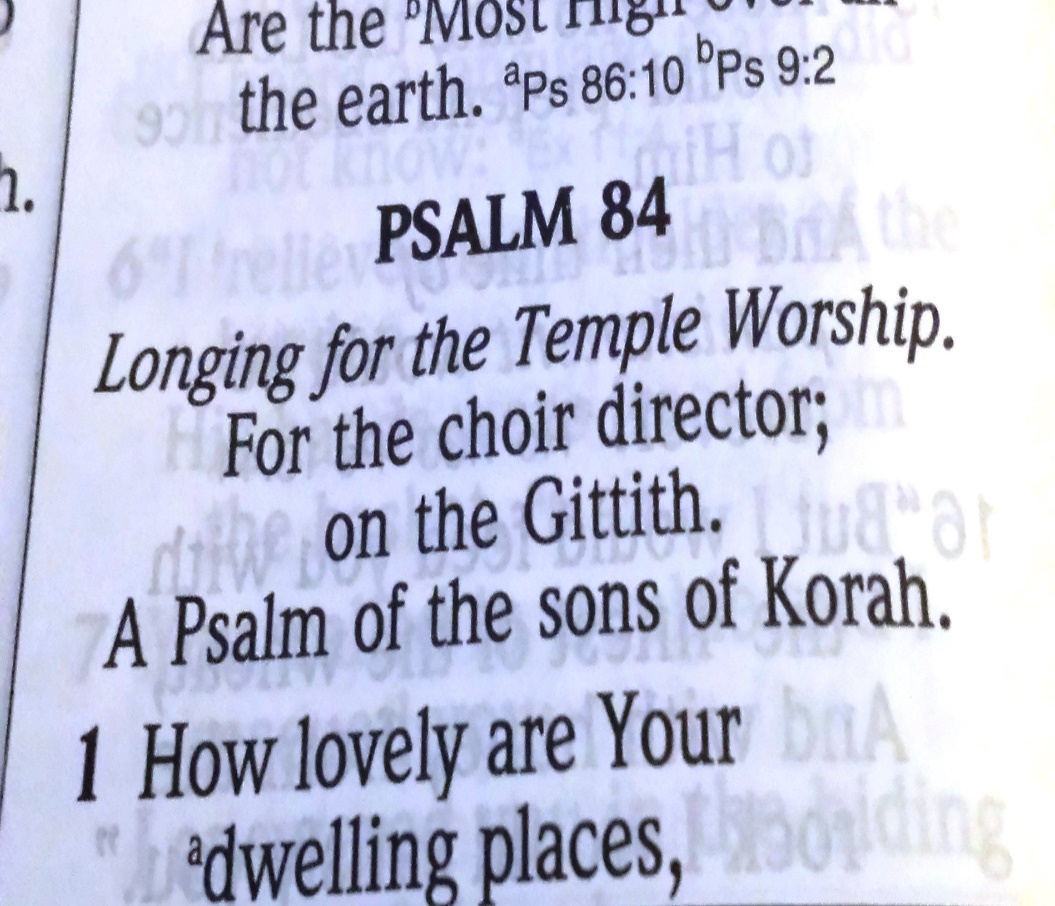